Коллаж- 
оригинальное поздравление и украшение.
Из опыта работы.
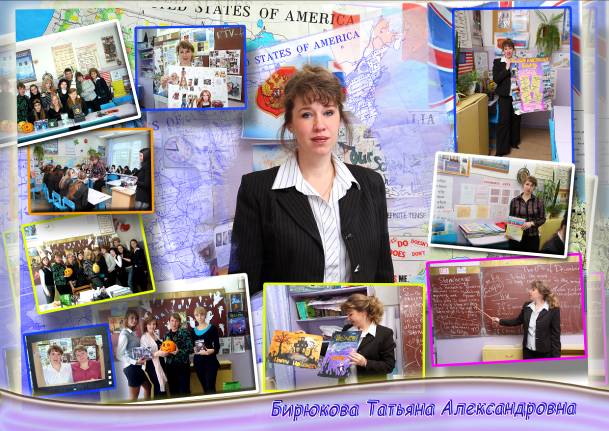 Учитель- это очень творческая профессия ,которая помогает проявлять свои способности не только  при подготовке уроков, но и внеклассных мероприятий, классных часов, оформлении кабинета к празднику, выпуске  газет, журналов, написании стихов.
У меня есть необычное хобби, я люблю делать коллажи к праздникам и дарить их своим ученикам.
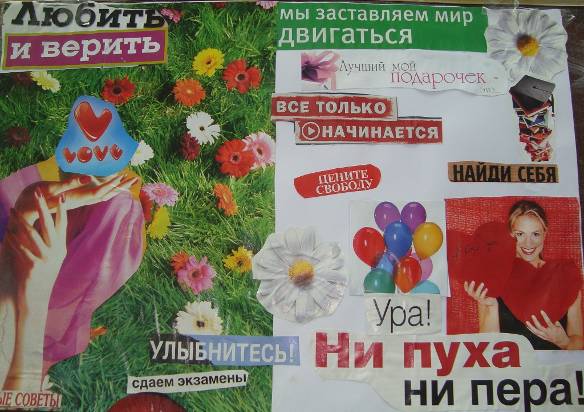 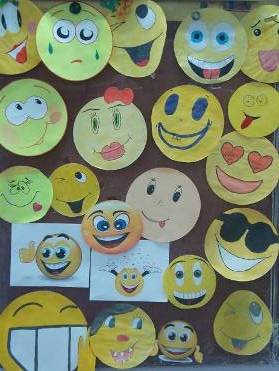 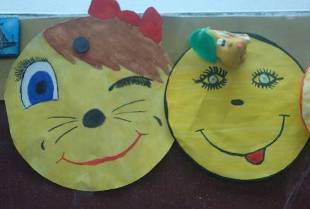 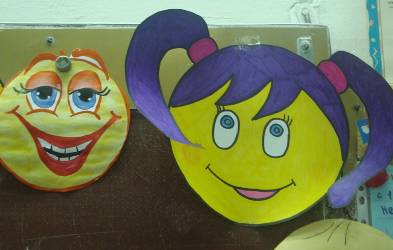 Если вы не знаете
 Что подарить своим мальчишкам и девчонкам
Как удивить и поразить  их
Как поднять им настроение
Заставить их Улыбнуться
 И самое главное, не  потратить на это много денежных средств
 Коллаж – это то, что Вам нужно!!!
Вручение коллажей ученикам.
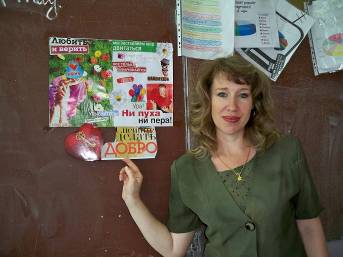 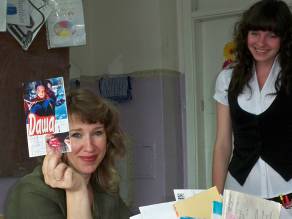 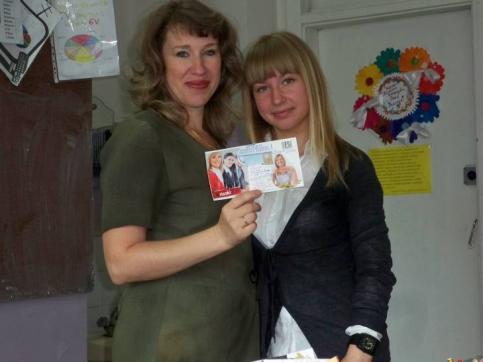 Справка.   Слово  « Коллаж» пришло в русский язык из французского языка, поэтому оно так красиво и необычно звучит. Оно обозначает приём в изобразительном искусстве, заключающийся в наклеивании на основу материалов, которые отличаются от нёё 
    по цвету и фактуре.
                   Все очень просто!!!
Какой коллаж можно сделать?1.Тематический.
Традиционные Праздники (8 марта,23 февраля, День Св.Валентина, Пасха, Новый год, рождество, День матери, День смеха).
Школьные праздники( 1 сентября, День учителя, Последний звонок, Выпускной, День Спорта, День здоровья, Мой класс ,Моя школа)
Классные часы (ЗОЖ, спорт, проблемы подростков, космос, экологические проблемы ,мир звезд и др.)
Времена года
Дни рождения
Юбилеи ( известных людей- писателей, поэтов, артистов, путешественников, ученых, космонавтов, исследователей)
Урок ( по теме: Здоровье, хобби, выбор профессий, жизнь подростков,  музыка, путешествие, туризм, животные, птицы и др. )
Наши  тематические коллажи.
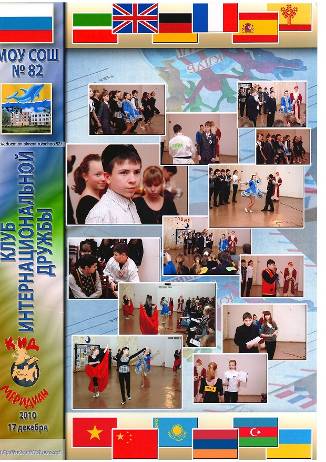 Праздники.
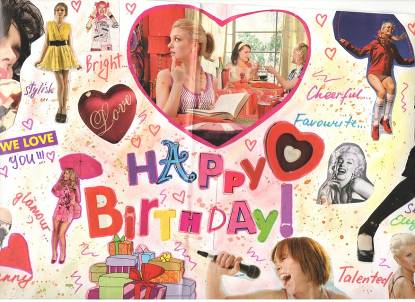 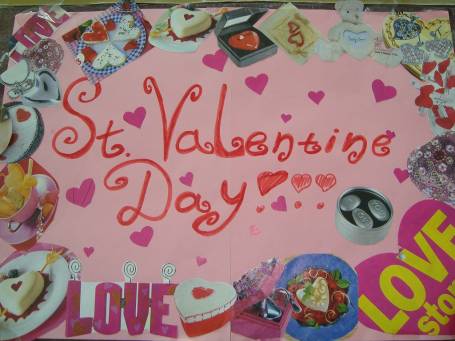 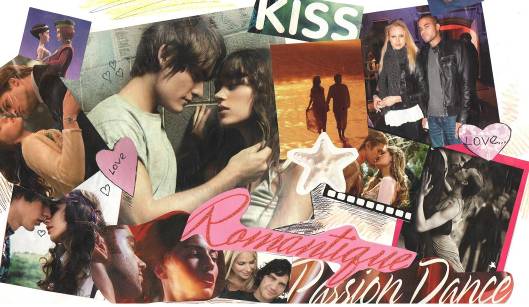 Коллажи ко Дню Св.Валентина
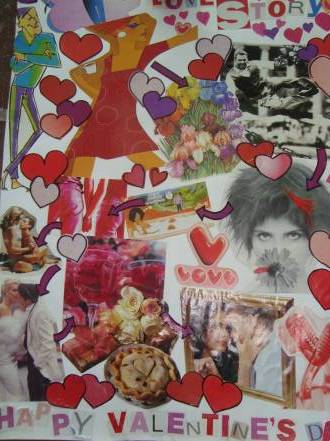 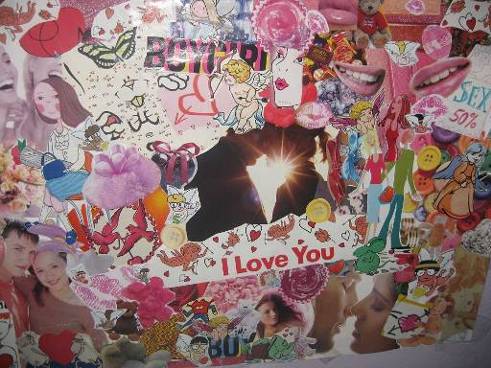 Коллаж к 65 летию Великой Отечественной Войны.
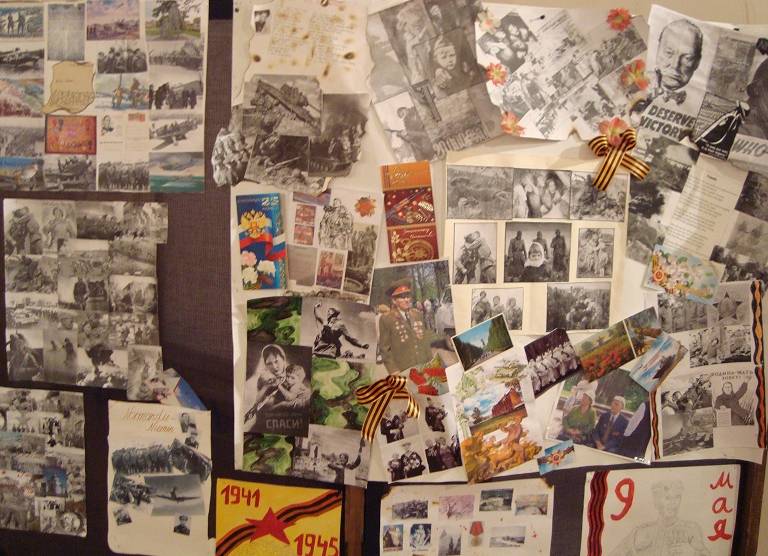 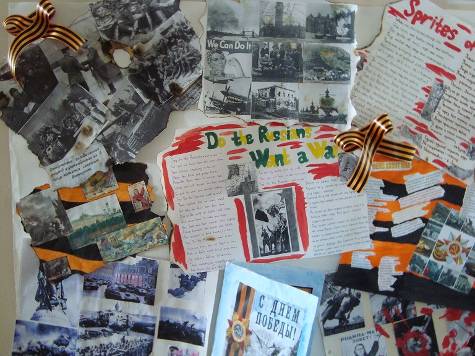 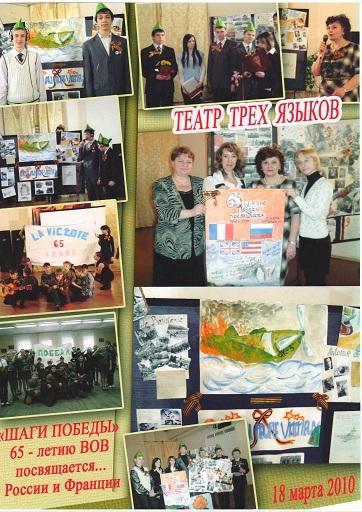 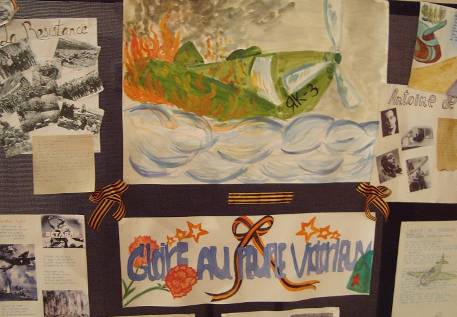 Спорт.
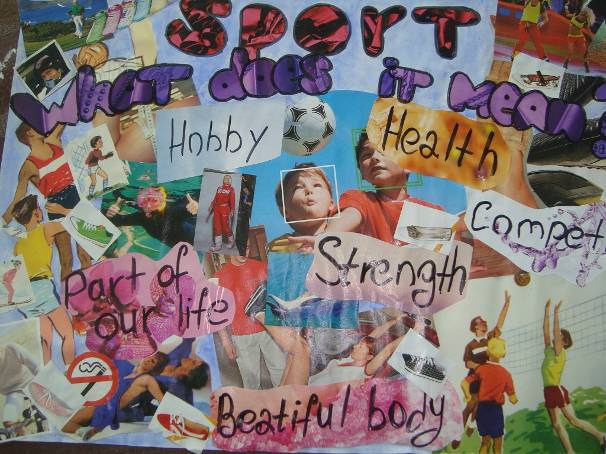 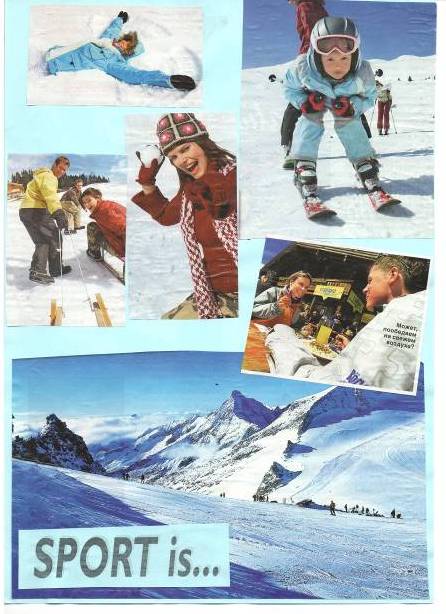 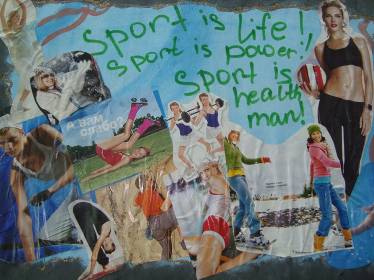 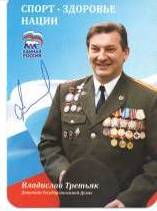 Животные.
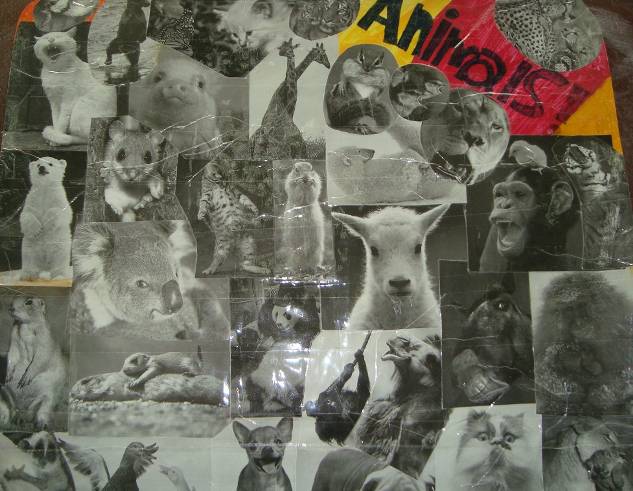 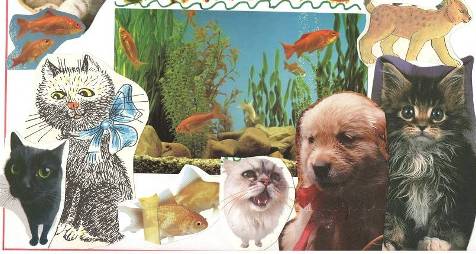 Коллажи о школьной жизни.
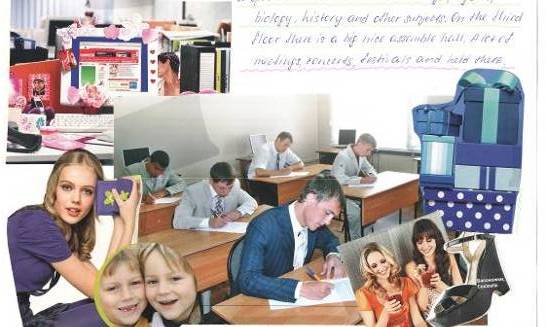 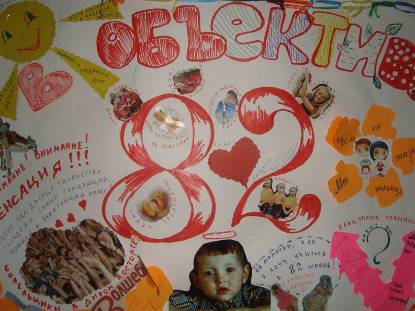 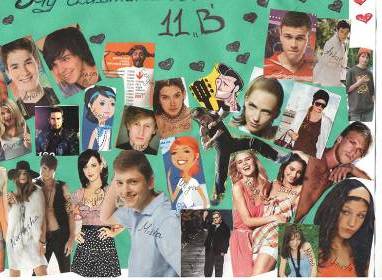 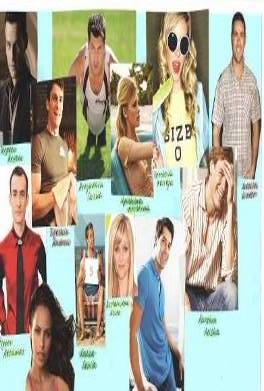 Времена года.
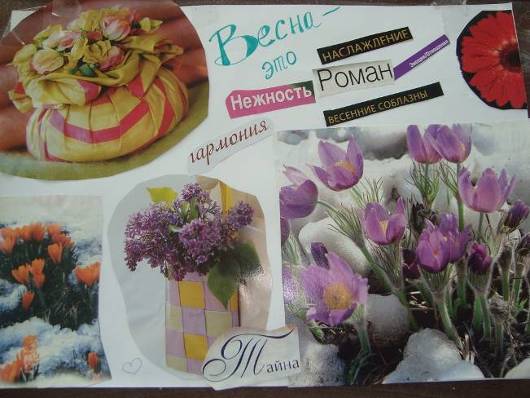 2.Индивидуальный Коллаж. В коллаже  вы можете.
Отразить черты характера человека
Внешние данные
Его увлечения
Хобби
Друзей
Показать сильные и слабые стороны человека
Вспомнить смешной момент из его жизни
Написать пожелания и поздравления
Коллажи для девочек на 8 Марта
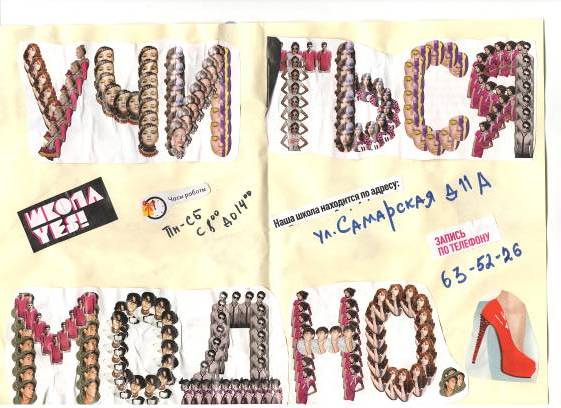 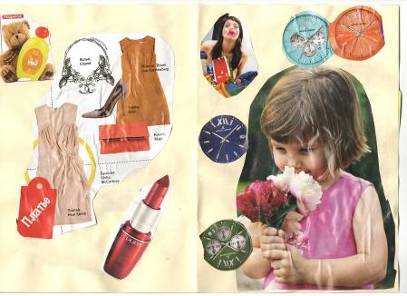 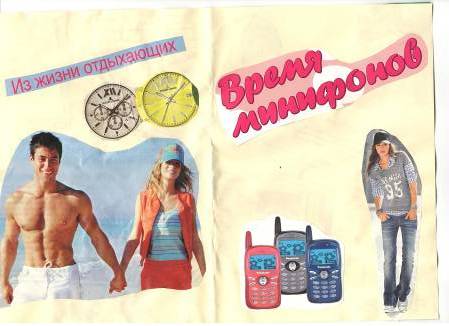 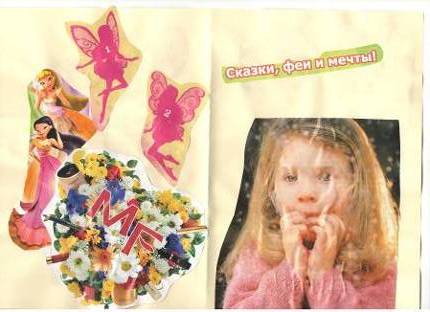 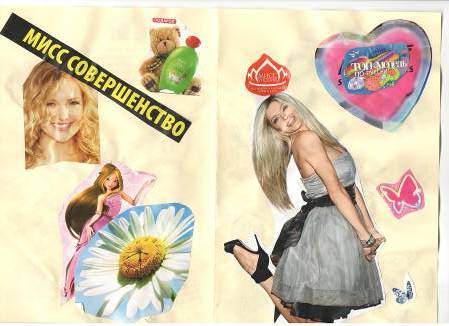 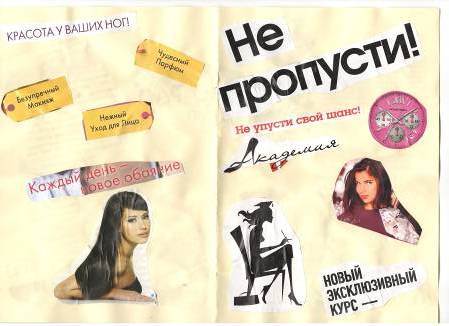 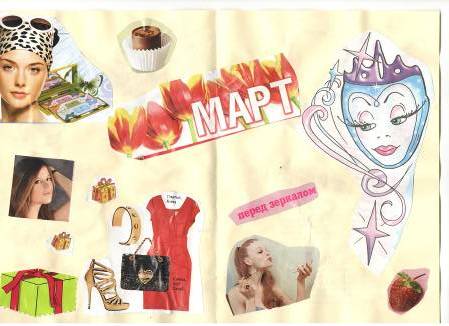 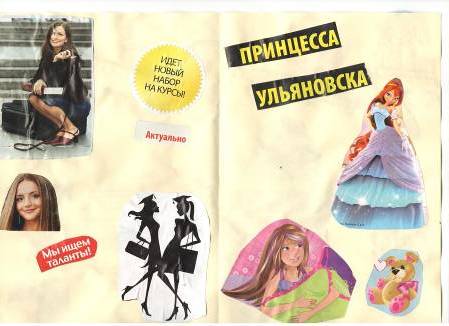 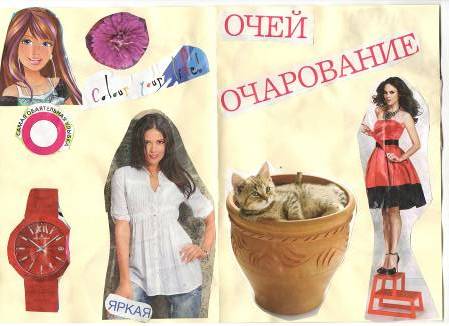 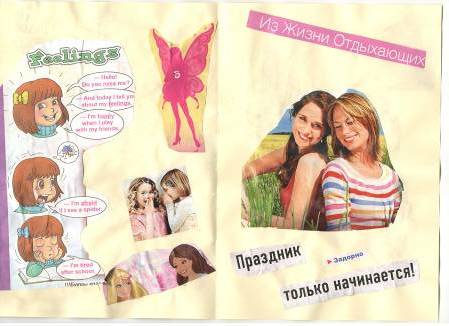 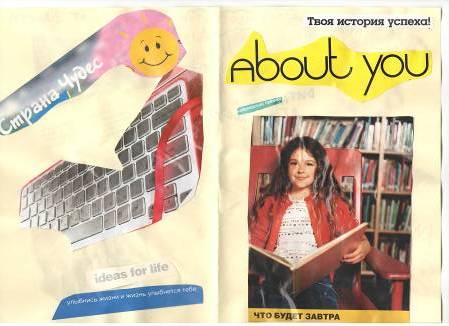 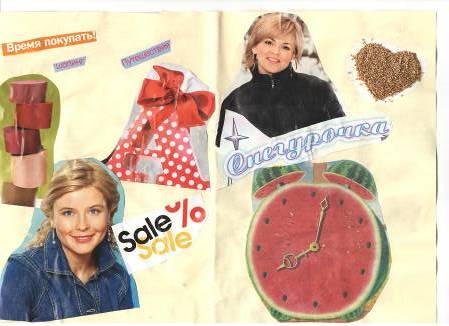 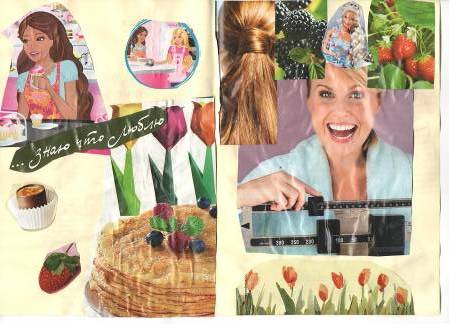 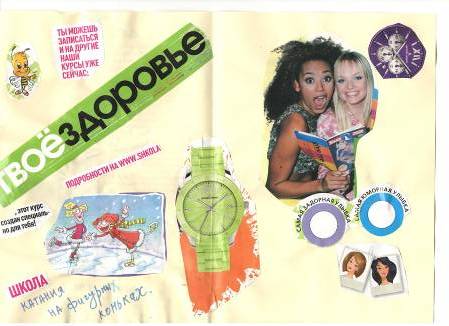 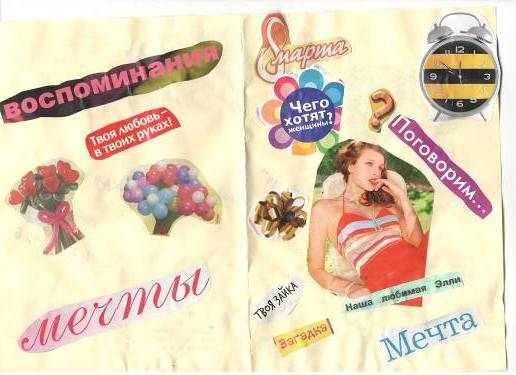 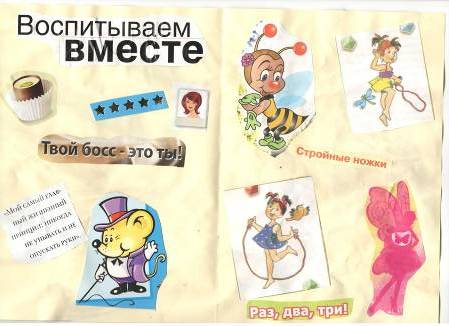 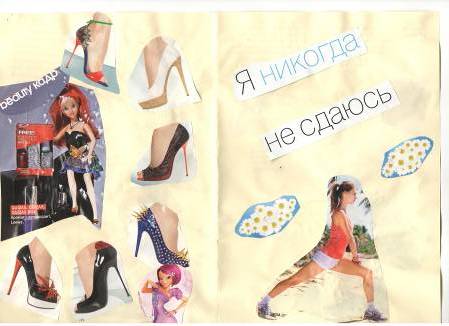 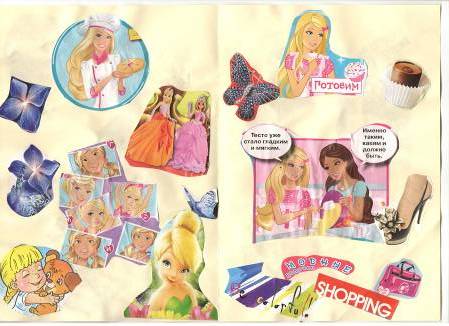 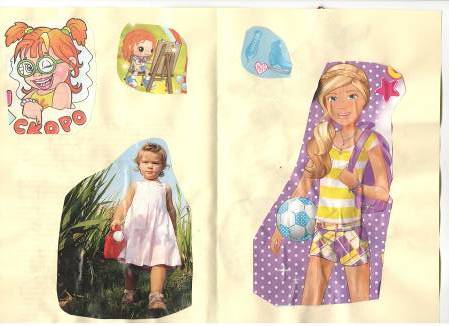 Что нужно для Коллажа?
Ваше Желание
Фантазия
Старые Журналы, газеты, рекламные проспекты
Фото
Открытки
Ножницы
Клей
Цветная бумага
Ткань, нитки
Наклейки
Советы.
После прочтения газет и журналов вырезать из них картинки и складывать в отдельную коробку
Распределять картинки по темам (цветы, профессии, мода, здоровье, подростки, еда, косметика, дети и др.)
Вырезать интересные фразы, заголовки, рекламные лозунги 
Подготовить заранее бумагу (формат А-3, А-4, можно сложить лист формата А-4 пополам в виде открытки)
Написать на листке имя человека или тему
Перебирайте картинки и вырезки и кладите на лист с именем те картинки,  которые  ассоциируется  с этой темой или  человеком, а затем приклейте их на лист.
Дайте свободу своей фантазии!
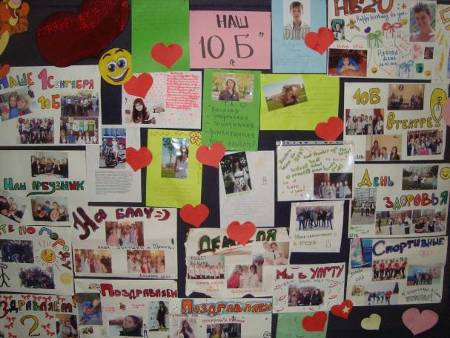 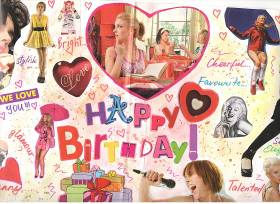 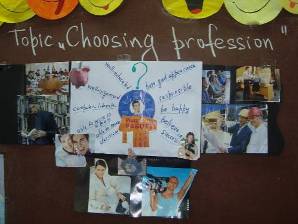 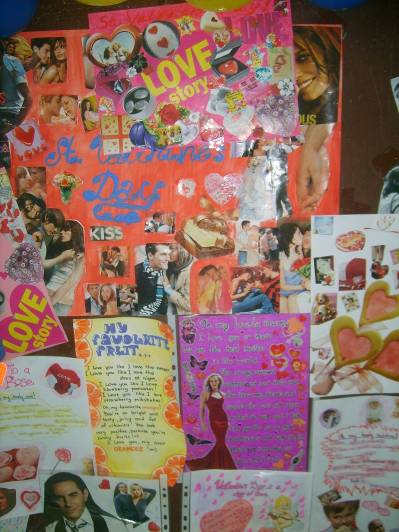 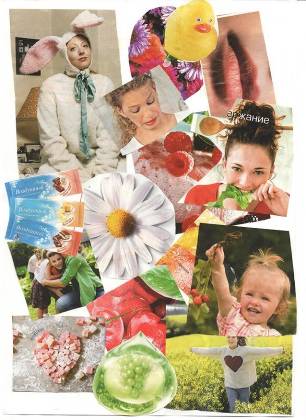 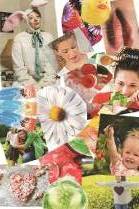 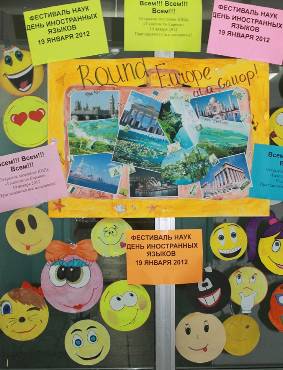 Изготовление Коллажей -это очень увлекательное занятие, которое позволяет
отвлечься
 расслабиться
  получить удовольствие от результата своего
 Творчества!
Это необычное хобби
Это оригинальный и неповторимый подарок
Это возможность проявить свою Фантазию
избавиться от старых журналов и открыток
Самое приятное -это видеть лица детей, их улыбки и глаза, когда вы им дарите свои Коллажи!
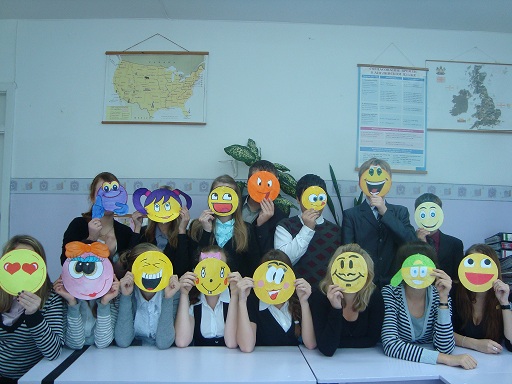 Попробуйте !
и Вам понравиться Творить!!!
За мое увлечение  ученики зовут меня «Мисс Творчество»! Грамота это наглядно подтверждает.
Мой девиз: «Нет предела КРЕАТИВУ!»
Знают все ученики,
И к творческим заданием
Привыкли уж они!
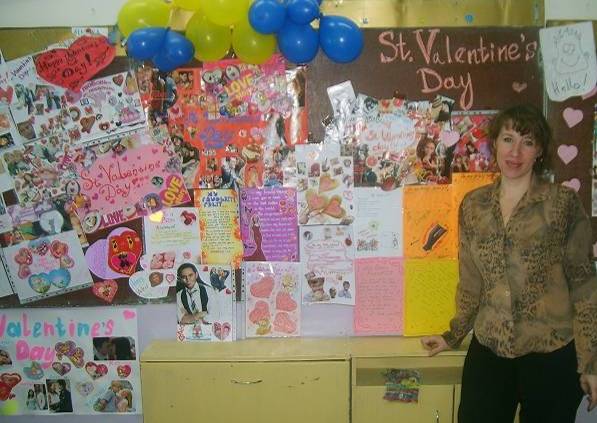 На уроках не скучаем,
Мы проекты выполняем,
По душам поговорим,
Рисуем, красим и творим!
Татьяна Александровна-
Мисс Творчество у нас. 
В ней столько Креатива,
Учитель – Высший класс!!!
Газеты и журналы,
Коллажи, постеры -
Все это делаем на уроках МЫ!
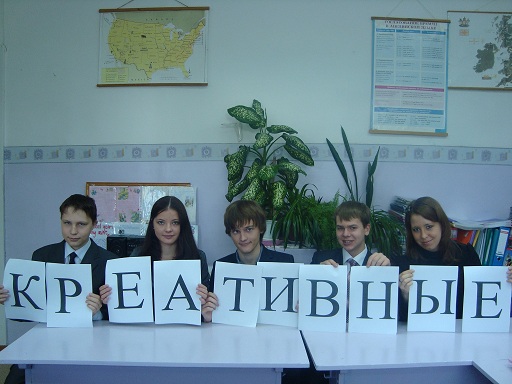 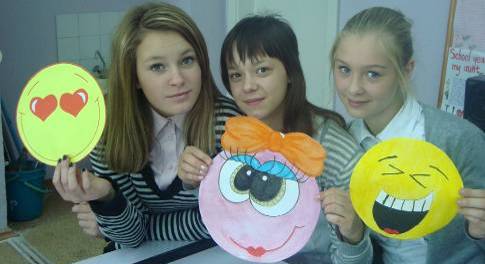 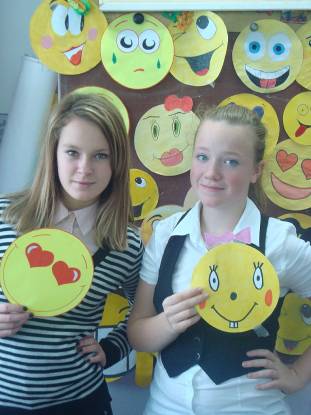 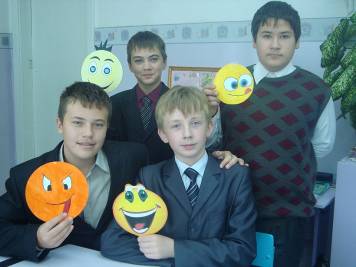 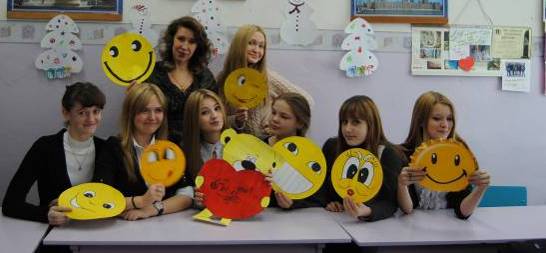 Коллаж от выпускников.
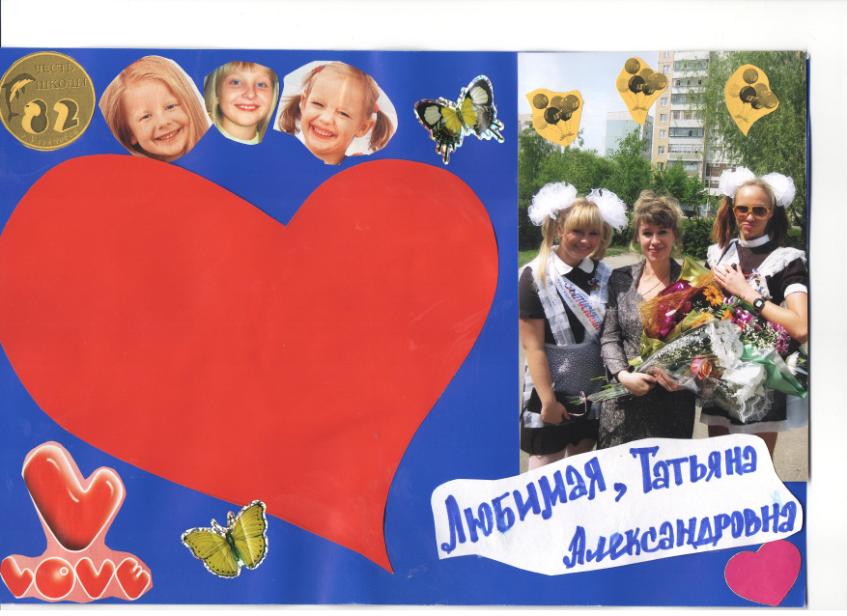 Учить, Учиться…
Так непросто…
Себе мы задаем вопрос:
«Что нужно сделать, чтобы рейтинг,
Предмета нашего возрос?»
Учить слова? или слушать песни?
Читать газетные статьи?
«Как нам все это надоело!!!»
Твердят в ответ ученики.
И мы, ломая копья, стрелы,
Штурмуем сети, Интернет.
Чтобы на все вопросы эти
Детишкам нашим дать ответ.
Ответ простой-
Быть идеалом учитель может и не быть,
Но главное, свою работу
Он должен преданно Любить.
И станет мастером однажды,
Все будут «Профи» называть.
На семинары и уроки
Коллеги будут приглашать.
Но чтоб достигнуть результата
Учитель должен твердо знать,
Что нужно Сердце, Силы, Душу
Своим питомцам отдавать.
Когда в глазах детей сияет
Восторг, Любовь и Интерес,
Любой учитель это знает, 
Что вскоре будет и Прогресс!!!!
В наших руках Душа ребёнка,
Бесценный, нежный инструмент.
Несите им Добро и Ласку
Дарите свой душевный свет…
                               Бирюкова Т.А